Pricing for Profitability
J.D. Alexander of RMA Worldwide          Jorge Sanchez of Hermes Worldwide

Moderator: Andy Hernandez of CTA Worldwide
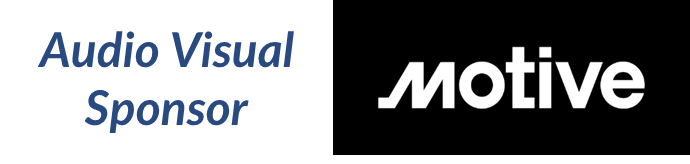 Welcome & Thank You to Our Sponsors
Coffee Sponsor
Audio Visual Sponsor
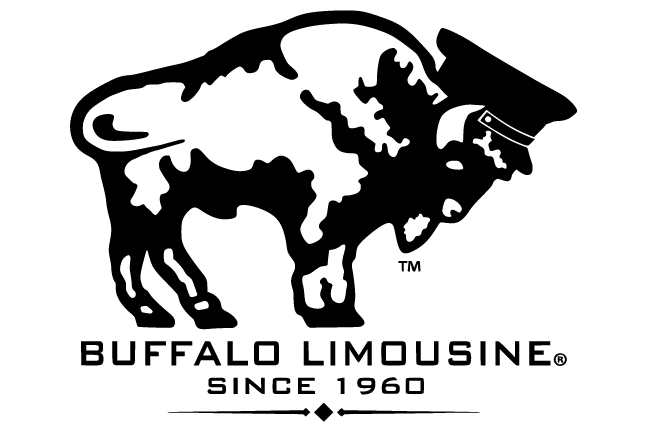 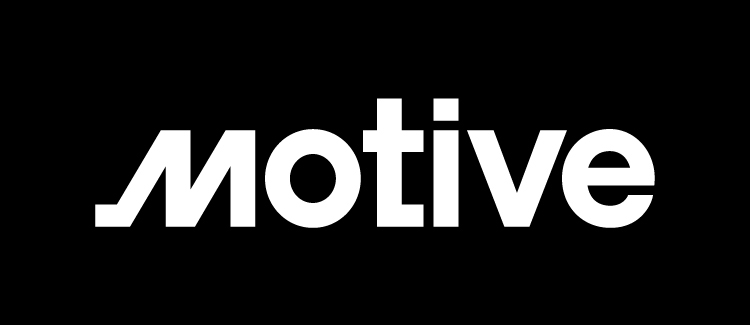 FIXED COSTS. Expenses that do not change regardless of how many trips you run (vehicle payments, insurance, rent, etc.).
VARIABLE COSTS. These are expenses that increase with each trip (fuel, tolls, chauffeur wages, etc.).
PROFIT MARGIN. The amount you charge beyond covering costs to ensure the business is profitable (a percentage markup that ensures a return on investment).
Understanding the Main Components
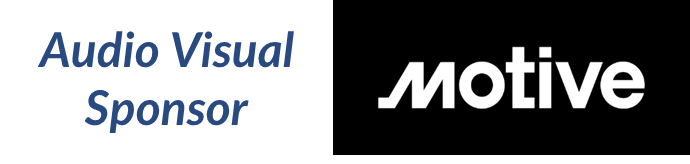 Formula for Pricing a Trip Profitably
(Fixed Costs + Variable Costs) ÷ 
Number of Rides + 
Desired Profit Margin = 
Minimum Price Per Trip
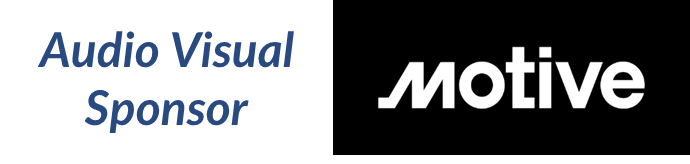 Factors That Affect Profitability
FLEET UTILIZATION: Idle time and underutilized vehicles
PEAK VS. OFF-PEAK: Demand and market conditions
CONTRACT VS. RETAIL WORK: Corporate contracts vs. one-off trips
GEOGRAPHIC AREA: Fuel, tolls, regulators, and labor costs
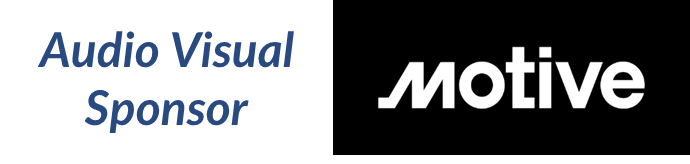 UNEXPECTED COSTS: A breakdown mid-trip
CUSTOMER NEGOTIATIONS: Handling discount requests while maintaining profitability
LAST-MINUTE BOOKINGS: Rush fees vs. absorbing costs
NO-SHOWS AND CANCELATIONS: Ensuring policies are fair yet profitable
Managing Real-World Scenarios
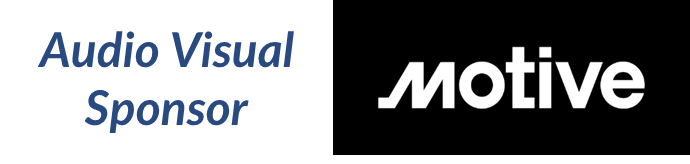 What Pricing Structure Is Right for You?
Hourly vs. Flat Rate
Dynamic Pricing 
Tiered Pricing
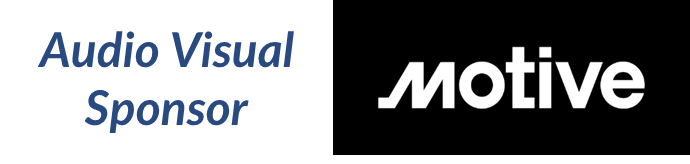 Your Profit & Loss (P&L) Statement provides a snapshot of revenue, expenses, and profitability over a set period and helps you:
Identify Fixed Costs 
Track Variable Costs
Calculate Break-Even & Profitability
Why Your P&L Statement Matters for Pricing
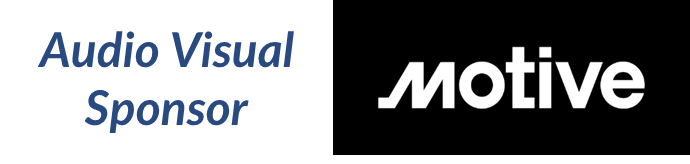 REVENUE 💰
Total Rides: 1,000 trips @ $200 per trip → $200,000
Additional Revenue (gratuities, fees, etc.): $10,000
	📌 Total Revenue: $210,000
XYZ Luxury Transportation Monthly P&L Statement
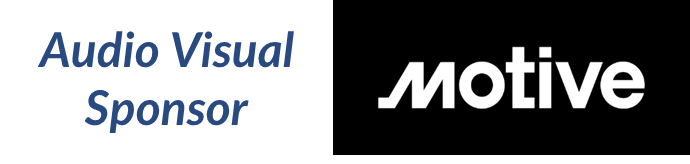 XYZ Luxury Transportation Monthly P&L Statement
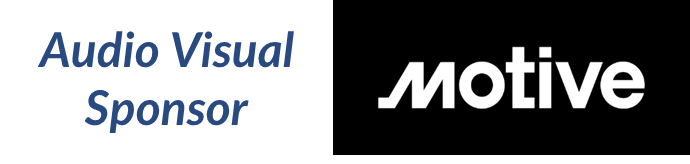 QUESTIONS
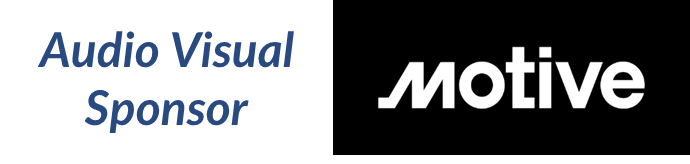 Fill Out the Survey
Let Us Know How
We Did!
Thank You for Joining Us!